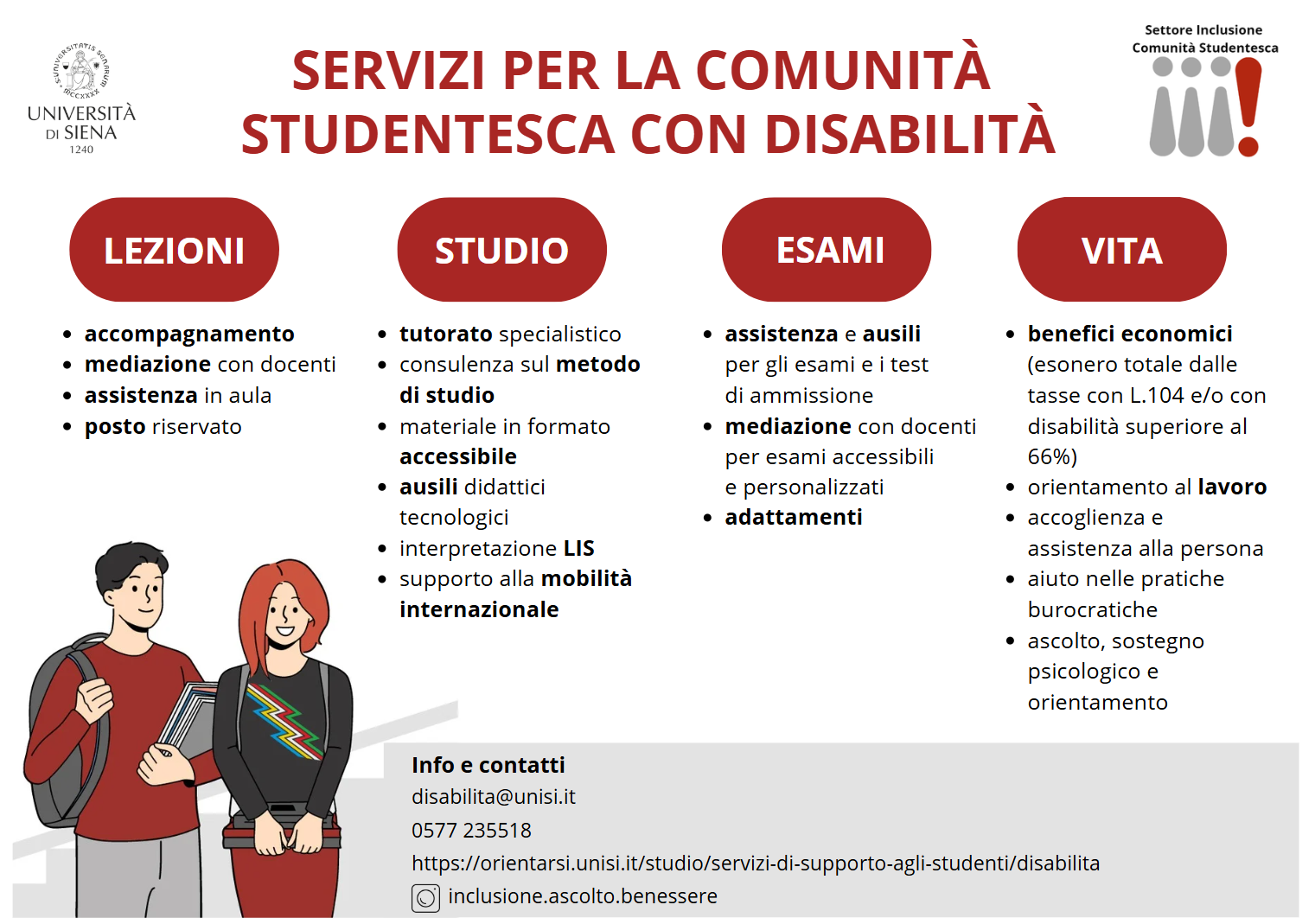 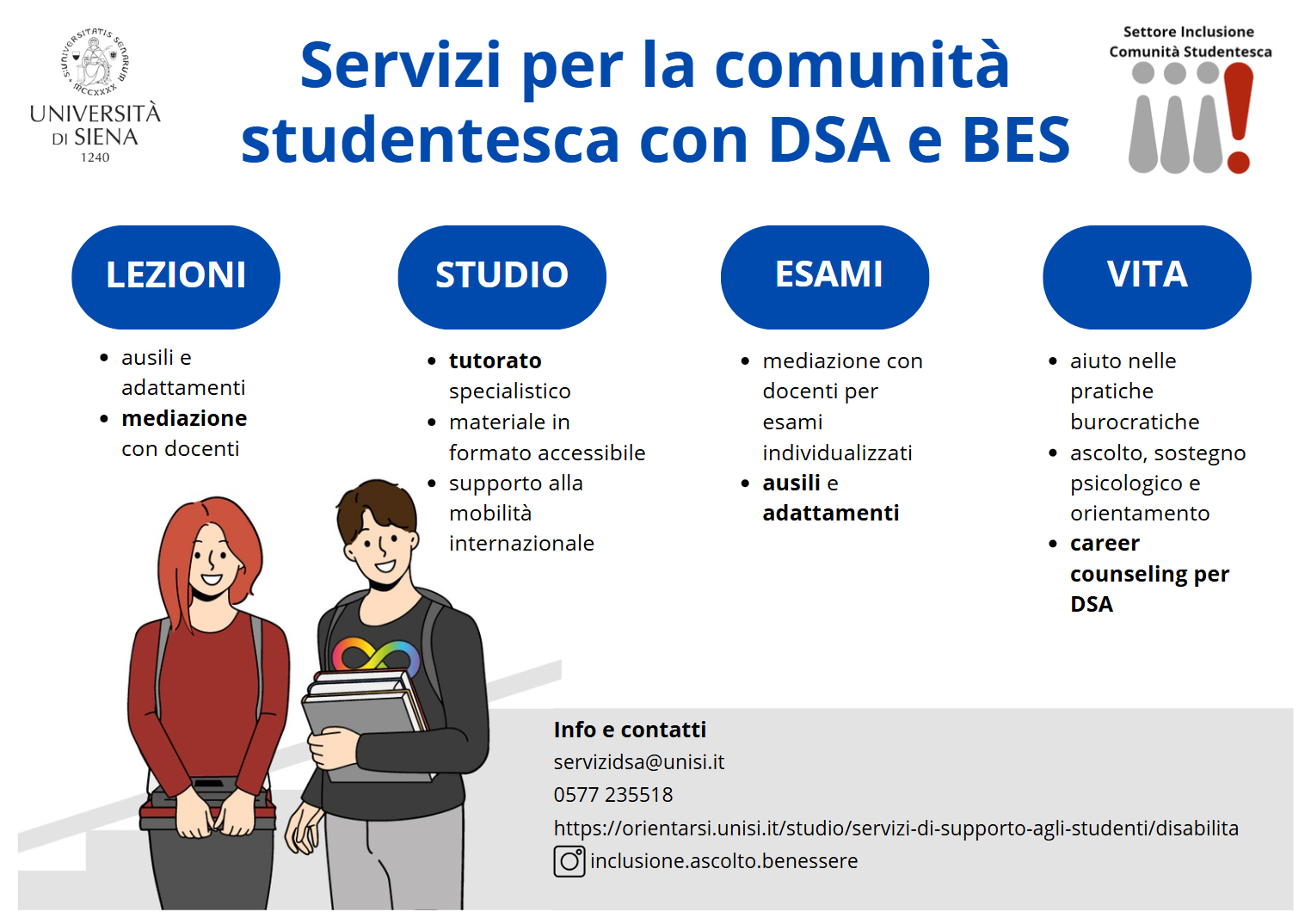 LINEE GUIDA DELL'UNIVERSITÀ DEGLI STUDI DI SIENA PER IL SUPPORTO ALLA COMUNITÀ STUDENTESCA CON ESIGENZE EDUCATIVE SPECIFICHE
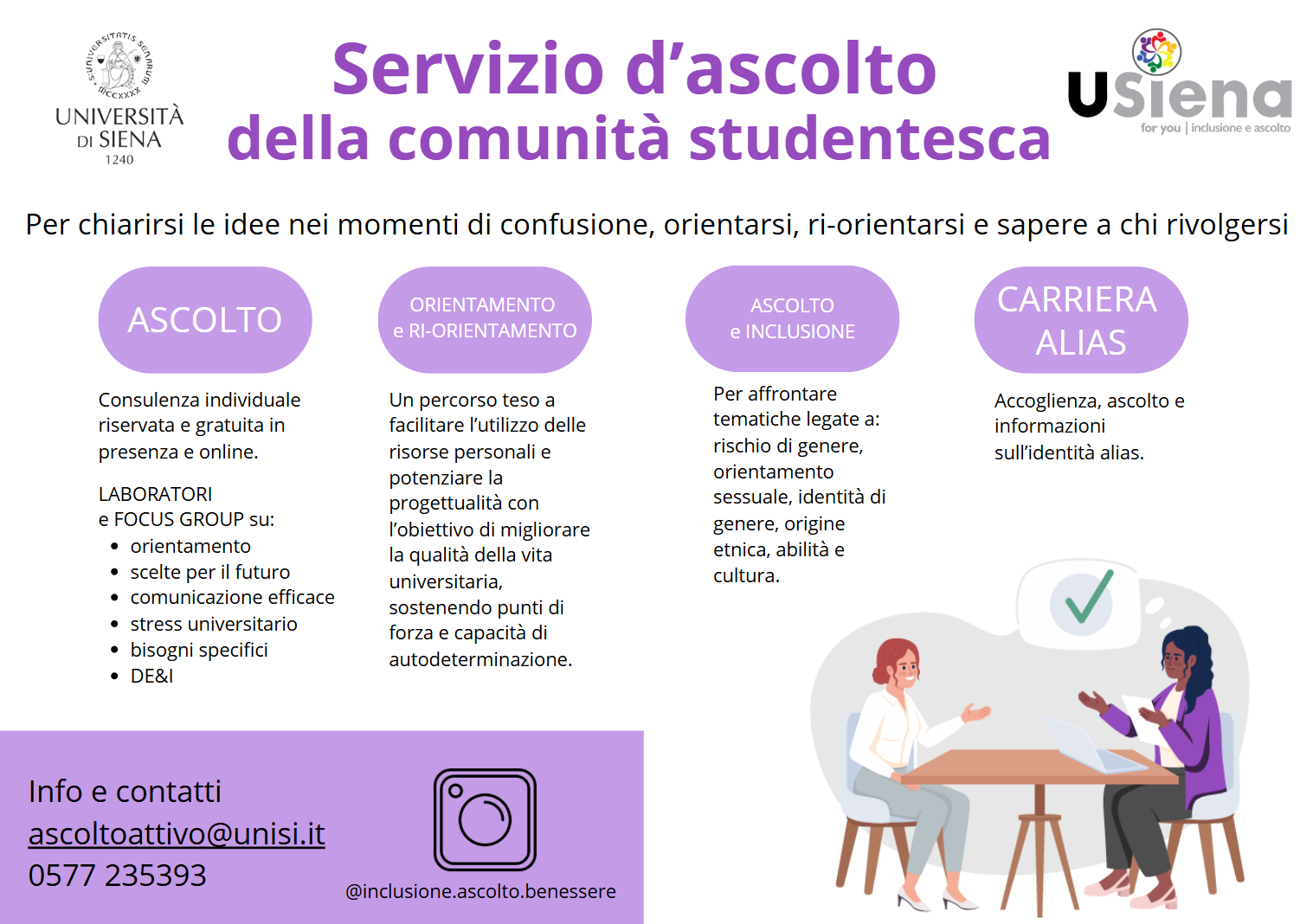 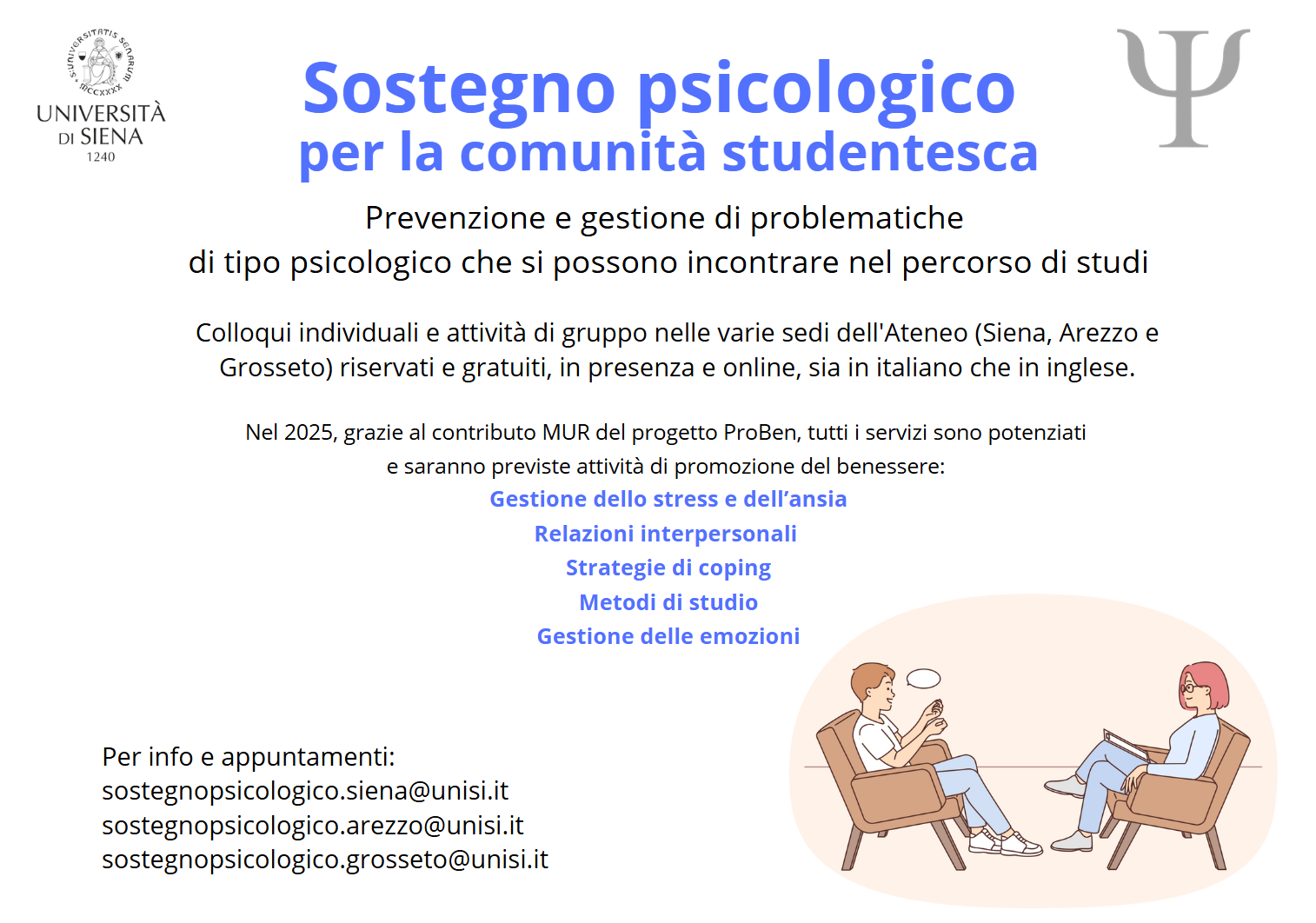 Consigliera/e di fiducia
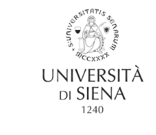 Figura super partes, autonoma e esterna, si occupa di discriminazione, molestie sessuali e morali, mobbing, mancato rispetto dei valori e delle regole enunciate nel Codice Etico e di Comportamento di Ateneo.
Offre alla comunità accademica (docenti, personale tecnico-amministrativo, studentesse e studenti), in modo gratuito e del tutto riservato, consulenza e assistenza giuridica stragiudiziale, intervenendo in via preventiva e repressiva nel caso si verifichino comportamenti molesti psicologicamente e/o sessualmente tali da ledere la dignità di chi studia o lavora all'interno dell'Università. Non può assumere alcuna iniziativa senza averne prima discusso con la parte lesa e averne ricevuto l'espresso consenso.
La Consigliera attuale è l’Avv. Claudia Bini; per concordare  sede e orari di ricevimento scrivere all’indirizzo consiglieradifiducia@unisi.it o telefonare al n.  0577-247942. Per maggiori informazioni vedi https://www.unisi.it/ateneo/governo-e-organizzazione/organi-di-ateneo/attivita-del-comitato-unico-di-garanzia/consigliera
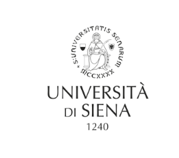 Punto di ascolto antiviolenza
Gestito da operatrici esperte e formate del Centro Antiviolenza Ass. Donna Chiama Donna ODV di Siena, offre gratuitamente informazioni, accoglienza e ascolto alle donne che hanno subito una qualunque forma di violenza di genere – fisica, psicologica, economica, sessuale -, per aiutarle a superare il trauma e riconquistare la propria autonomia e autodeterminazione, nel rispetto della privacy e della libertà di scelta. Localizzato nel presidio di San Francesco. è aperto una volta alla settimana, il mercoledì mattina; per fissare un appuntamento, scrivere all’indirizzo antiviolenza@unisi.it